Проект
 « Игрушки из глины»

Автор: Пасынкова Н.П.
Цель проекта:
Формирование у детей интереса к народной культуре через знакомство с народными игрушками и играми, в процессе включения в художественно-продуктивную деятельность всех участников образовательного процесса
Социально-коммуникативное развитие
Формирование интереса к русским народным традициям и обычаям. Воспитание уважения к истории и традициям своей Родины. 
Формировать готовность к совместной деятельности со сверстниками
Содействовать развитию доброжелательному общению детей с взрослыми и сверстниками.
Использовать полученные новые знания в самостоятельной игровой деятельности.
Познавательное развитие
Сформировать у детей представление о русских народных игрушках (Дымка, Филимоновская  игрушка). 
Развивать познавательный интерес и умения детей узнавать в изображении знакомые  предметы, называть их, выделять простые элементы росписи  народных  промыслов, декора игрушек, в процессе совместной исследовательской деятельности
Формировать исследовательские навыки. Развивать восприятие, создавая условия для ознакомления детей с условиями создания различных народных игрушек
Способствовать овладению умениями украшать народными узорами силуэты игрушек и других предметов
Речевое развитие 
Развивать связанную речь, активизировать и обогащать словарь, используя все виды фольклора (сказки, песенки, потешки, заклички, пословицы, поговорки, загадки, хороводы).
Знакомить детей с  русским фольклором, воспитывать любовь к книге.
Способствовать развитию художественного восприятия текста в различных жанрах детской литературы
Развивать умение читать наизусть потешки, заклички, прибаутки и т.п.

Художественно-эстетическое развитие.
Формировать и активизировать у детей проявление эстетического отношения к окружающему миру в разнообразных ситуациях. 
Развивать эстетическое восприятие  через приобщение детей к декоративной деятельности, учить видеть красоту народных игрушек мастеров и в собственных творческих работах.
Способствовать  реализации самостоятельной творческой деятельности детей     (изобразительной, музыкальной и др.) 
Физическое развитие
Формировать начальные представления о ценности здорового образа жизни
Познакомить  детей с русскими народными подвижными играми
«В дымковской сказочной стране»
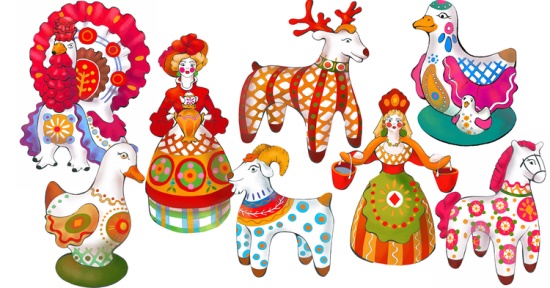 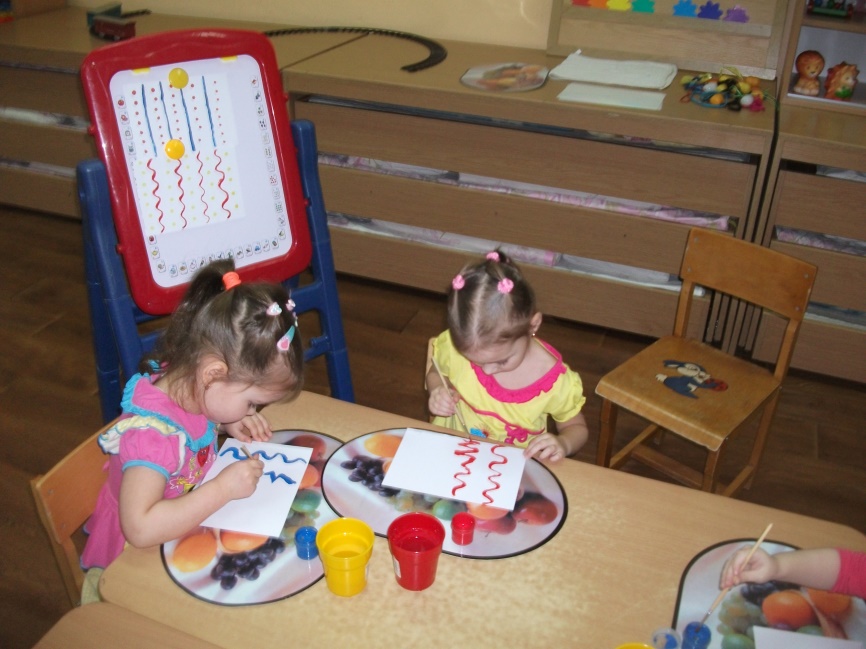 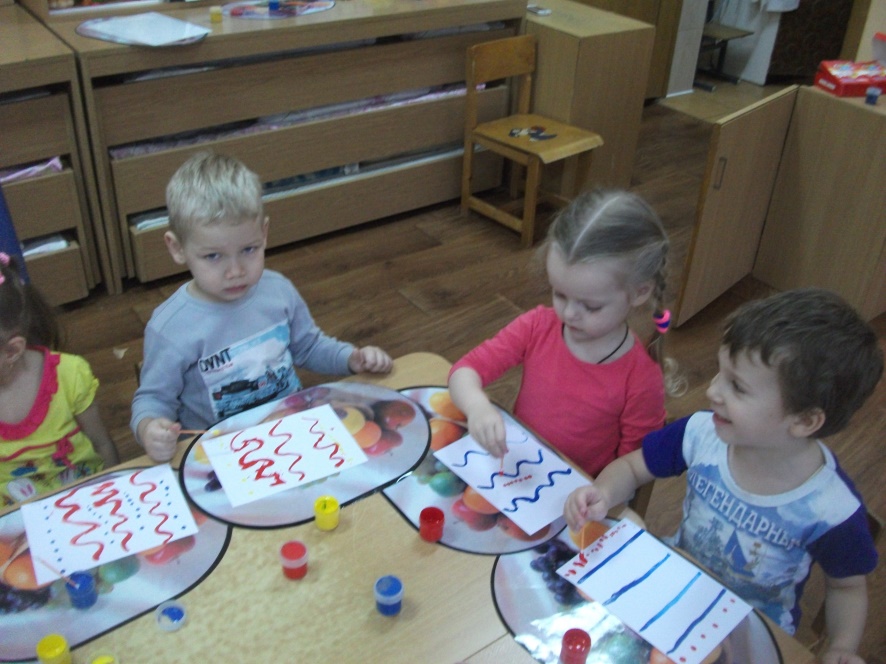 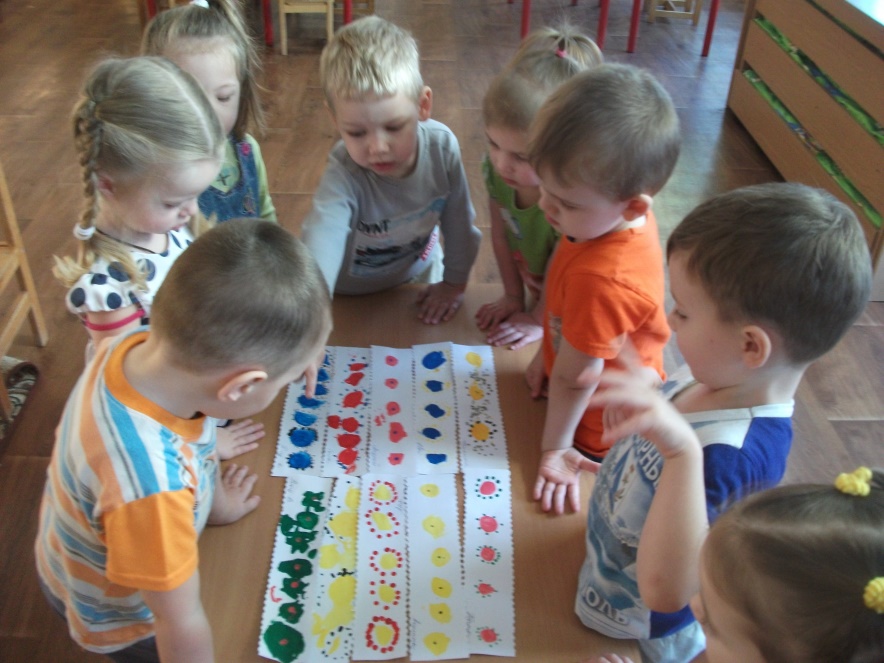 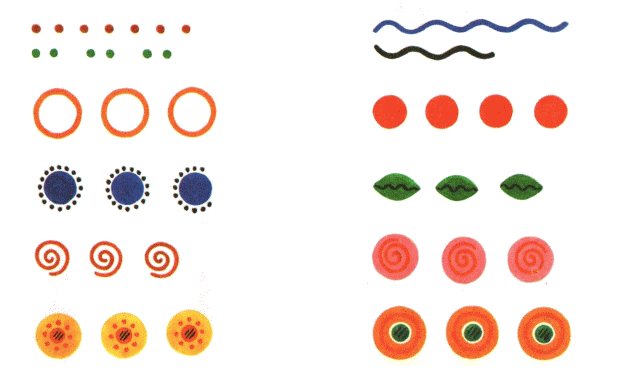 Рисуем дымковские узоры
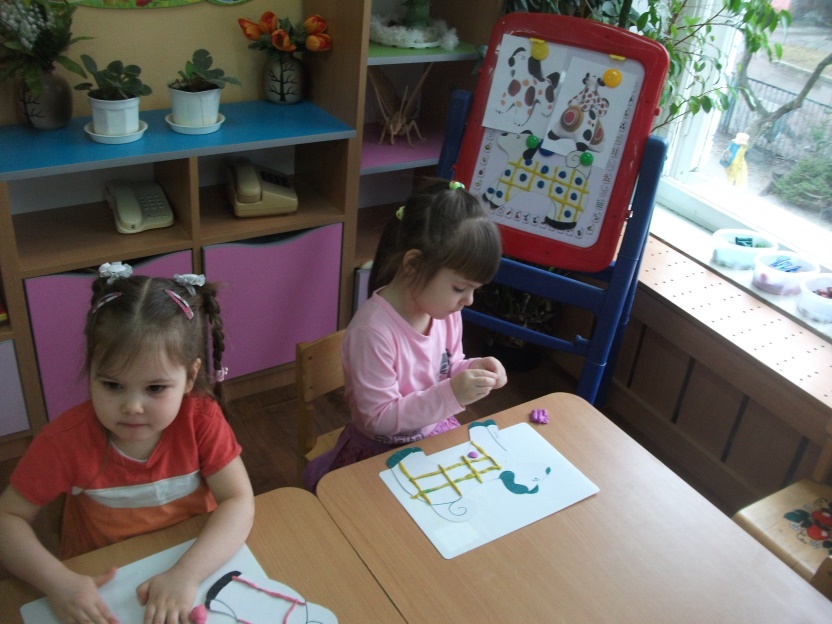 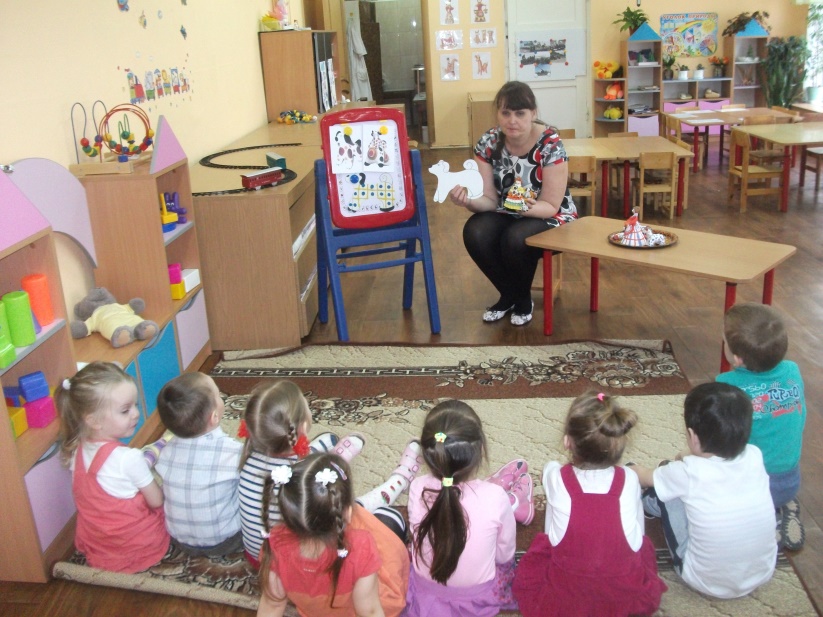 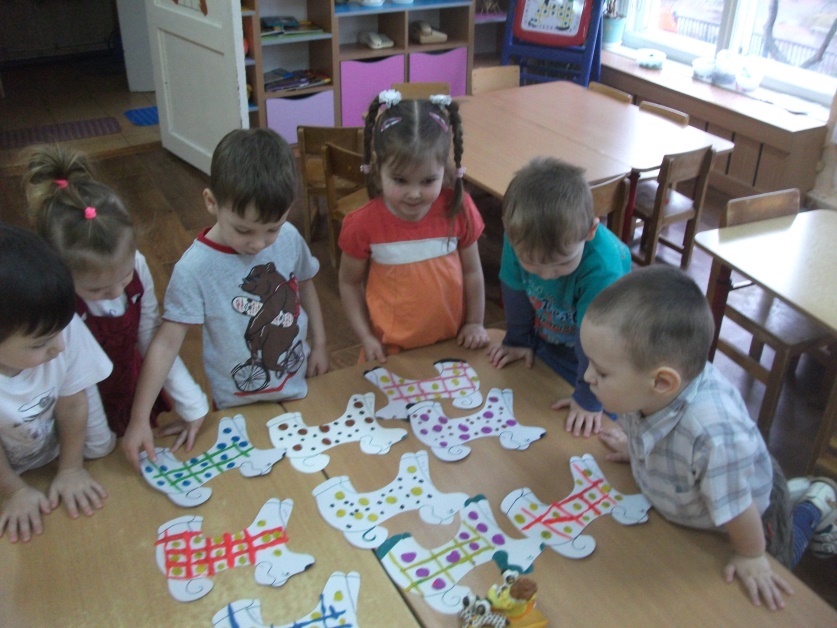 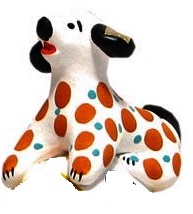 Украсили  дымковских  собачек узорами из пластилина (пластилинография)
«Веселый хоровод дымковских игрушек»
(аппликация)
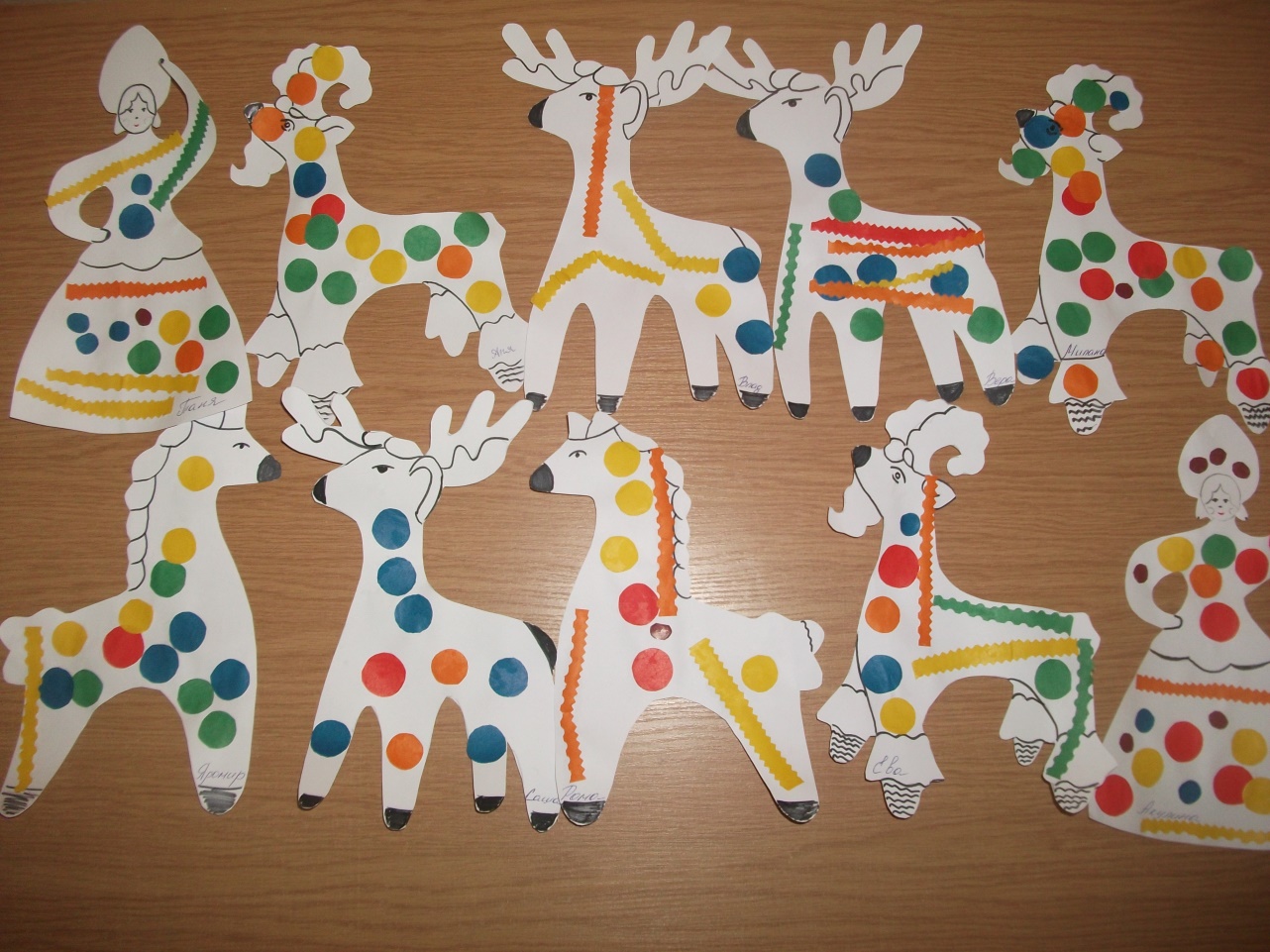 «Есть под Тулой деревенька,
Филимоново зовут...»
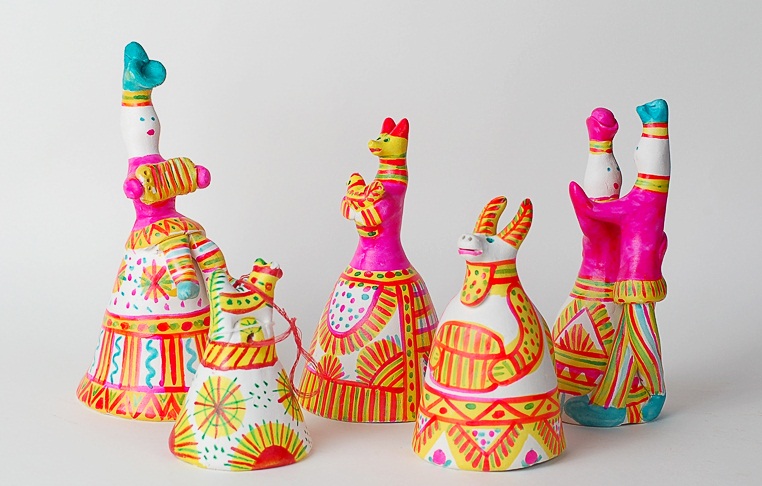 «Коврики для филимоновских
 игрушек»
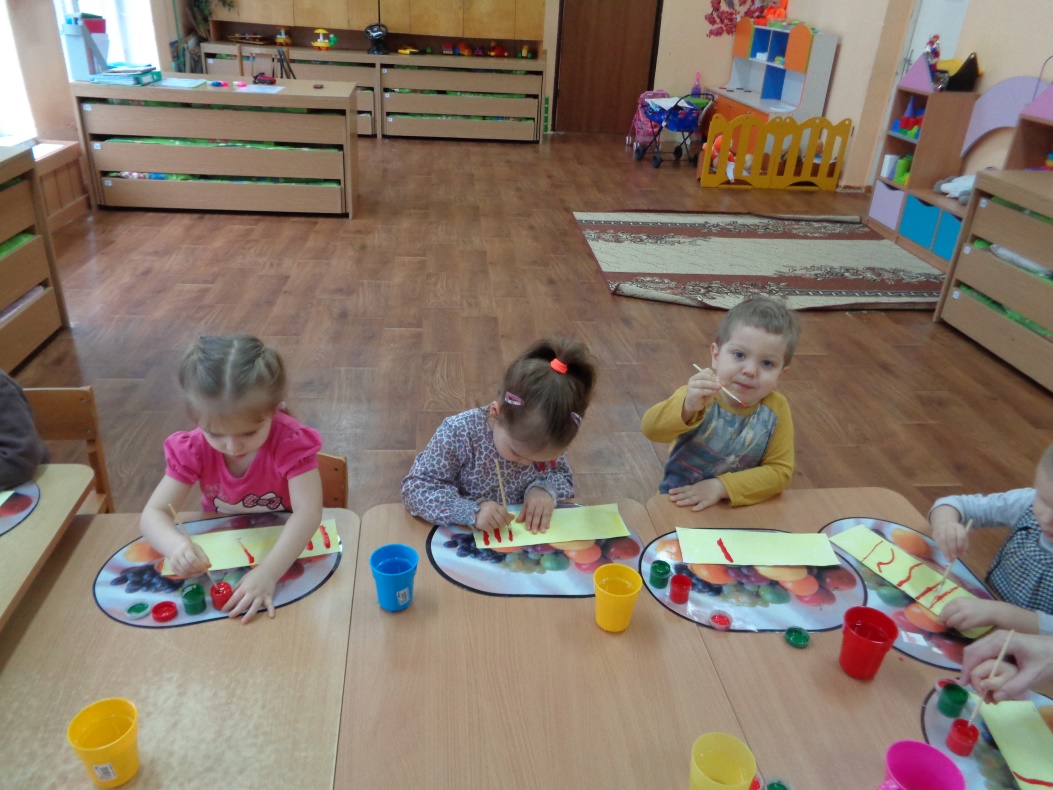 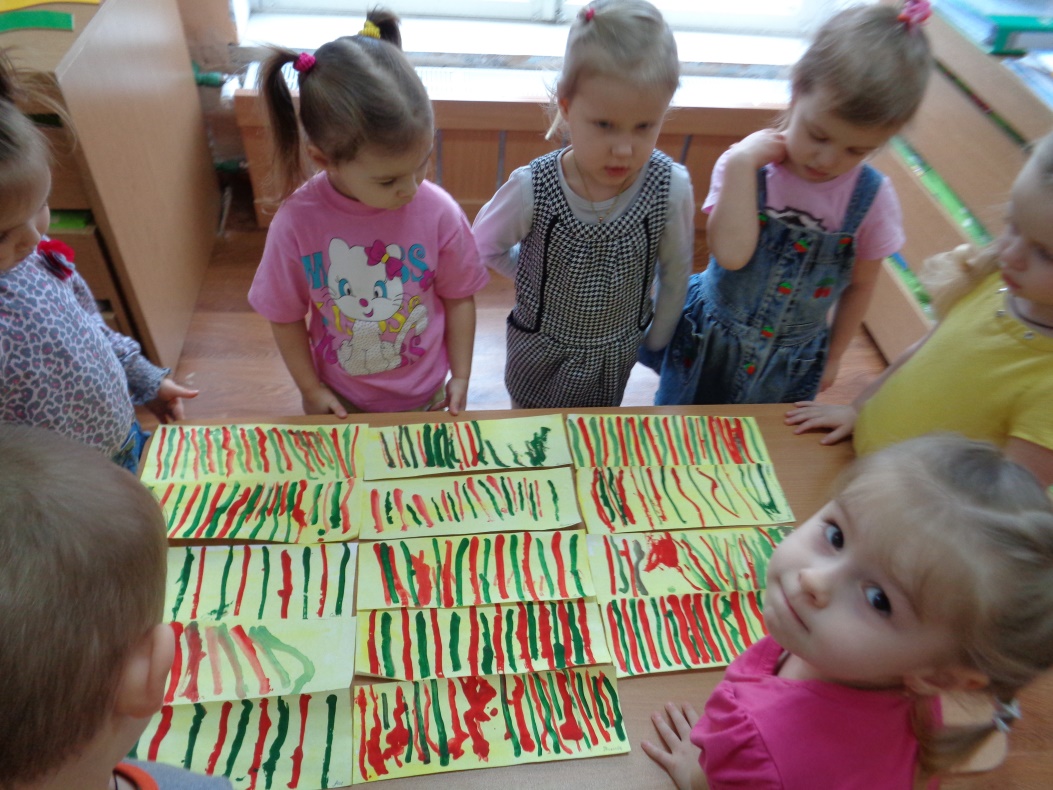 «Филимоновские лошадки»
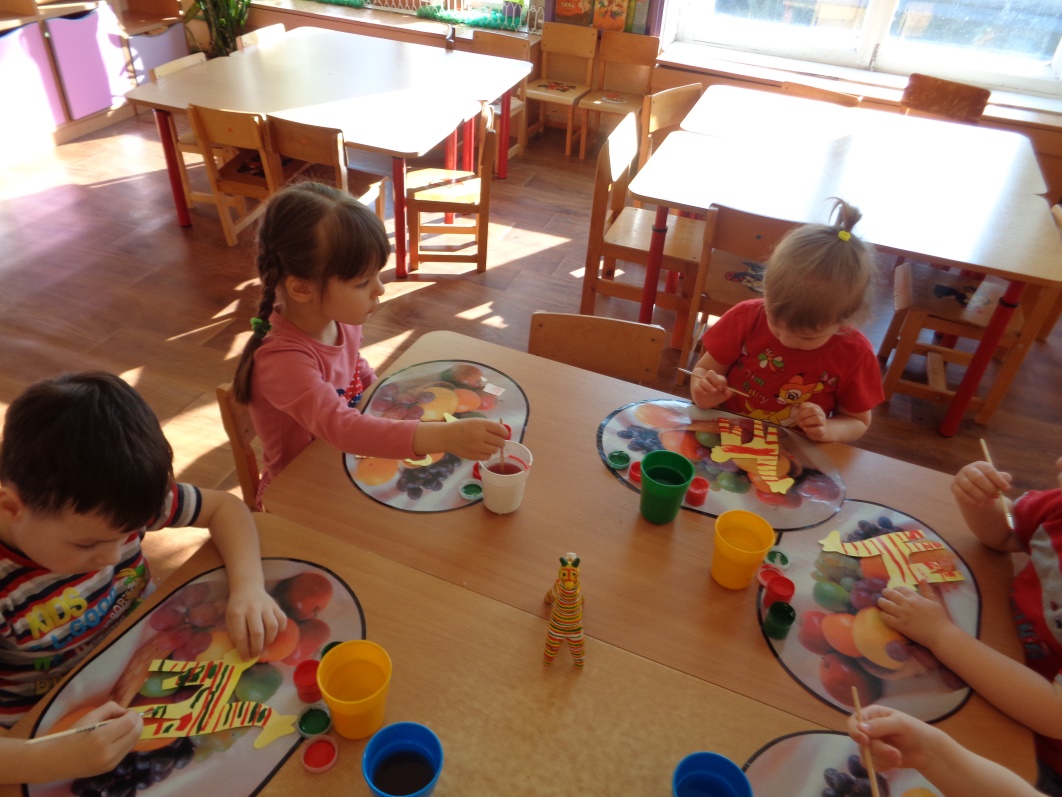 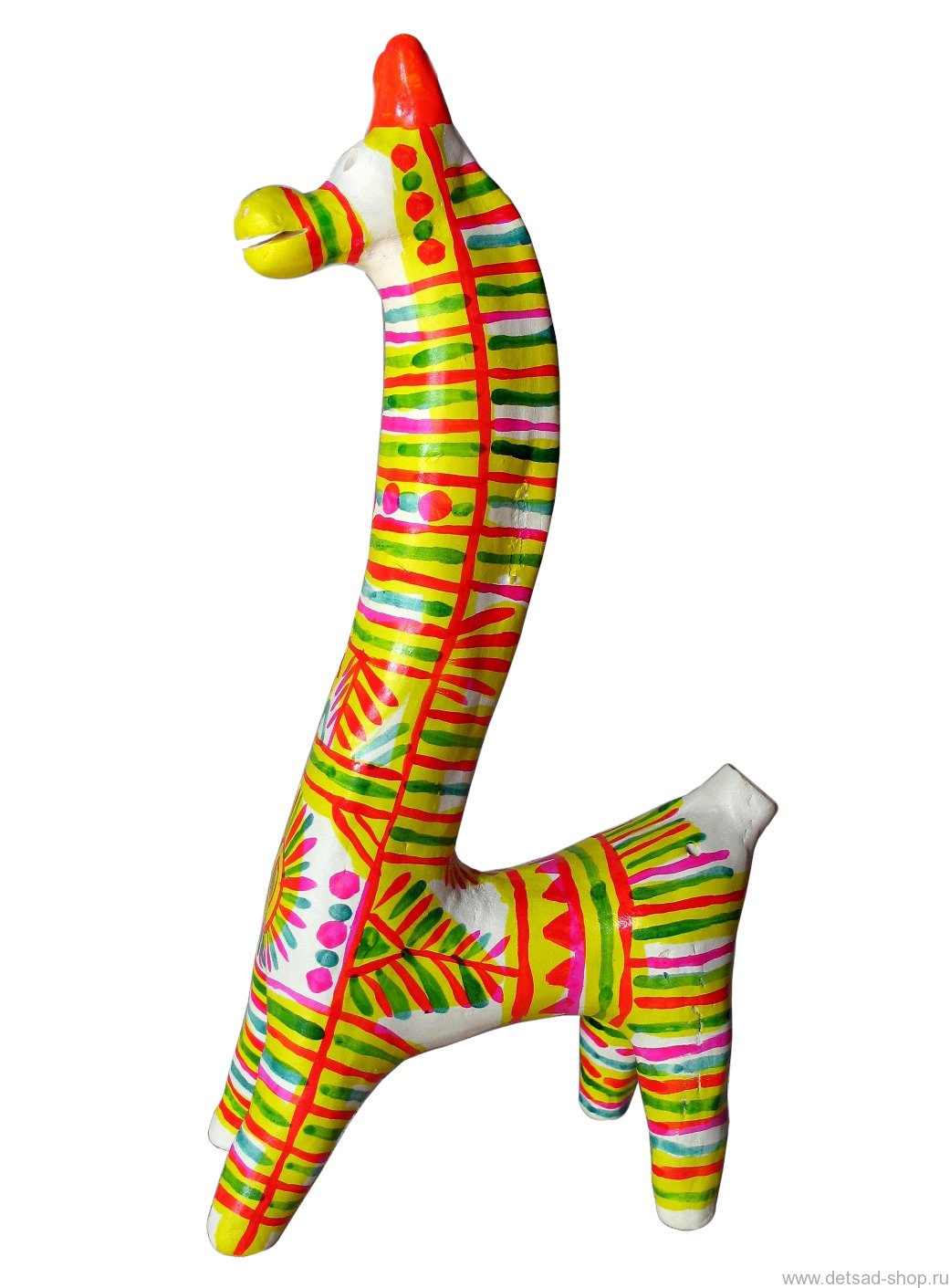 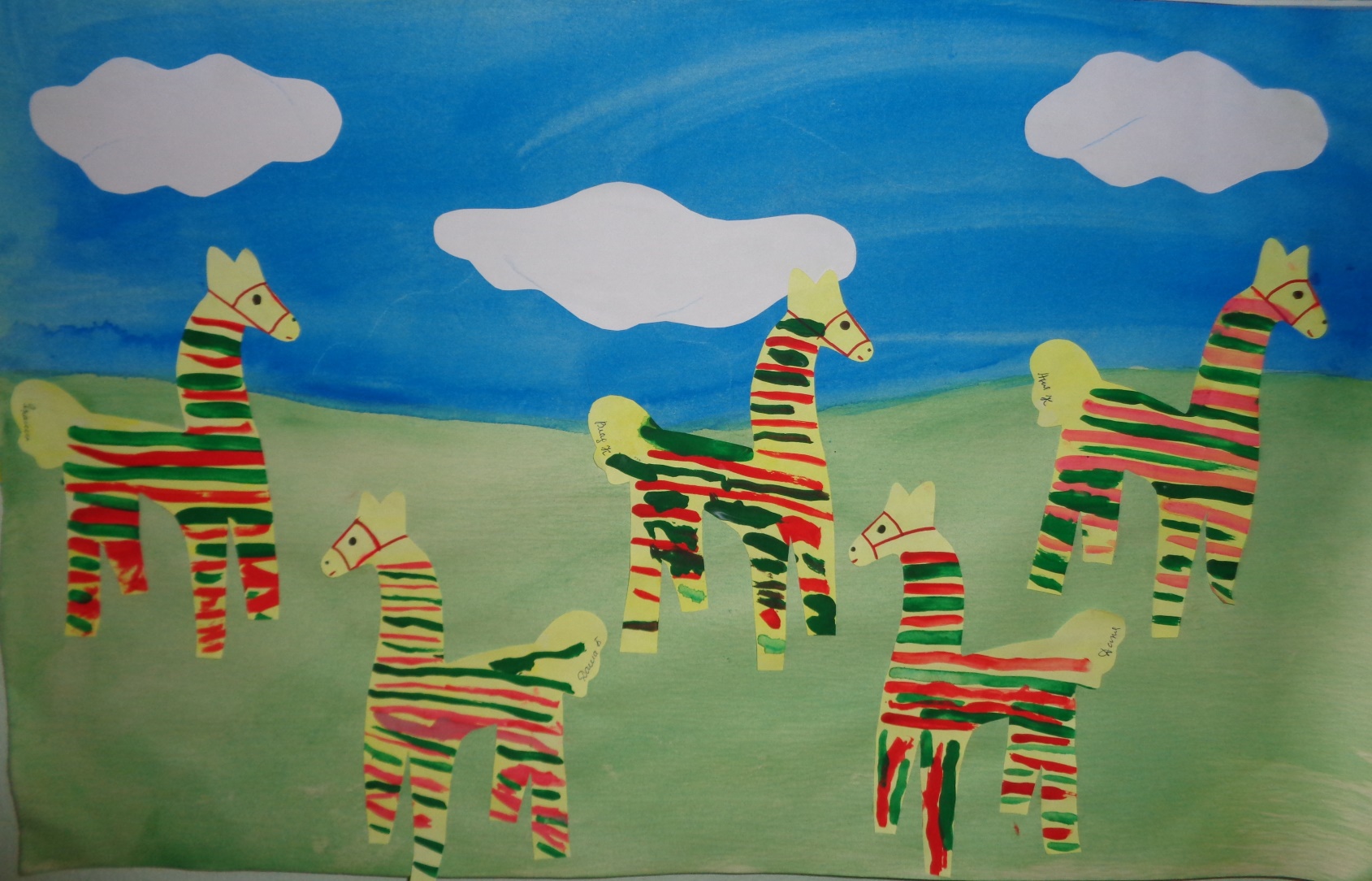 Опытно-экспериментальная деятельность
« Глина меняет форму, а камень нет»
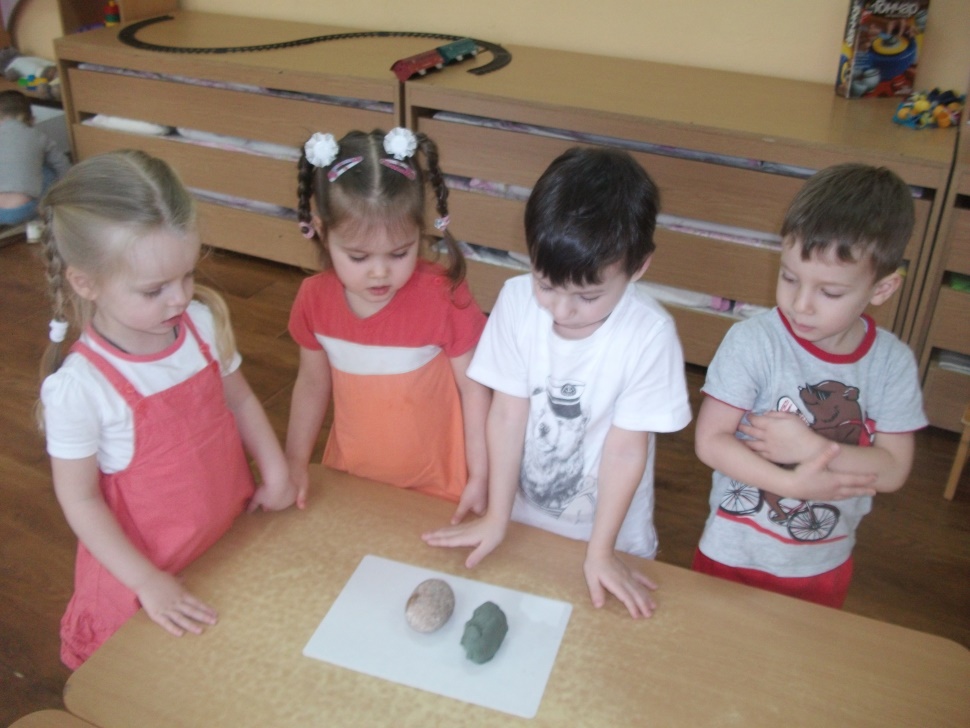 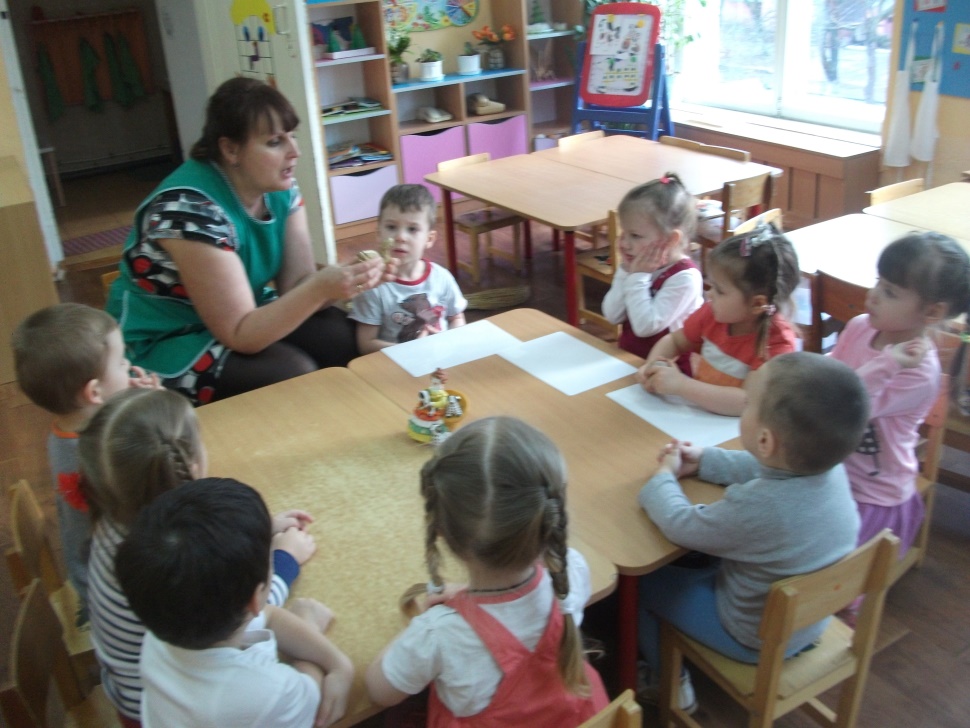 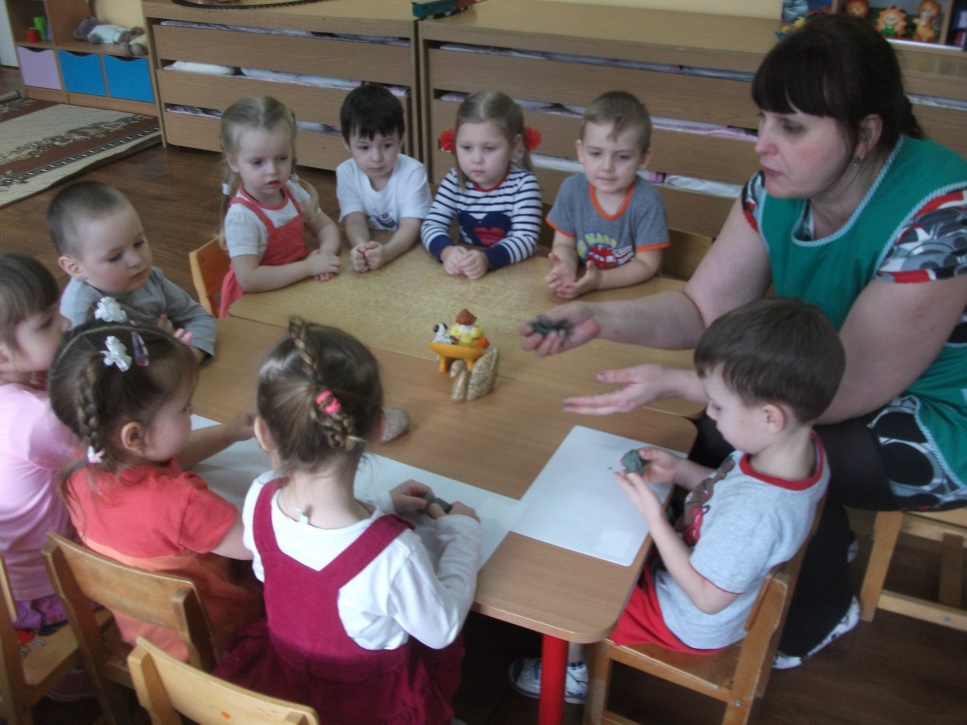 Мастера гончарного дела
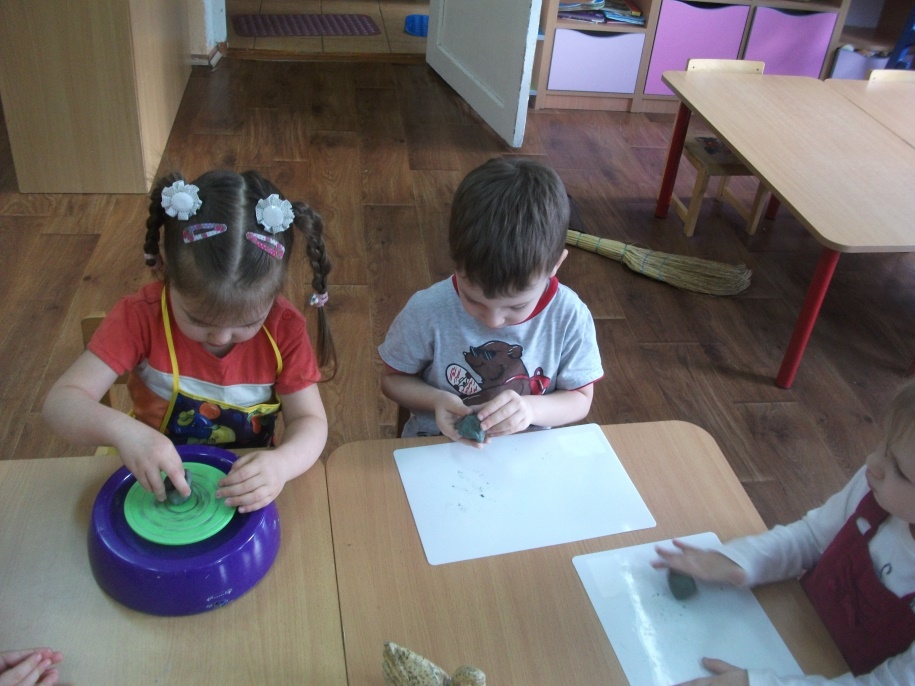 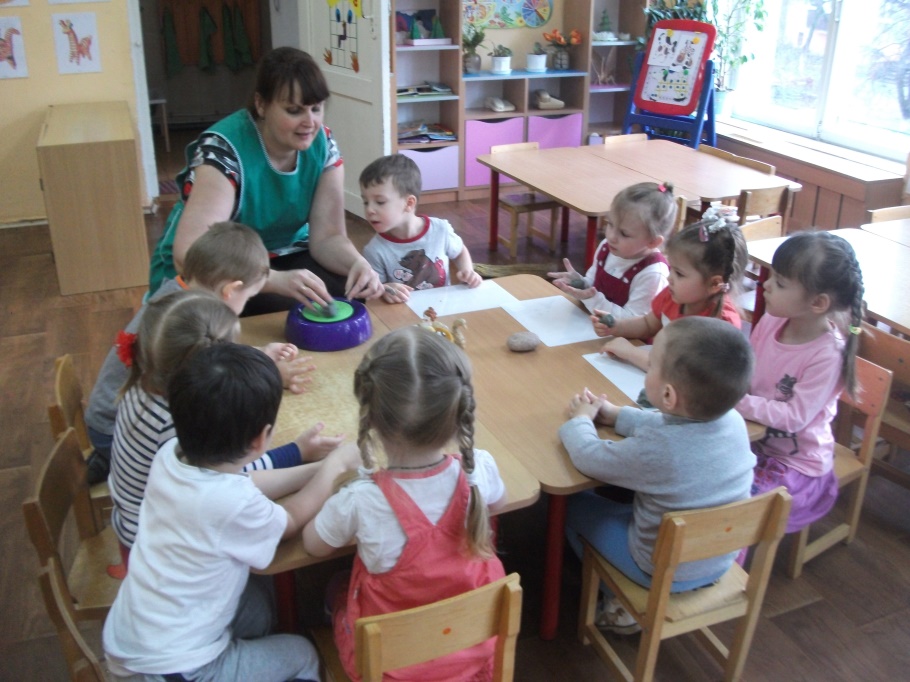 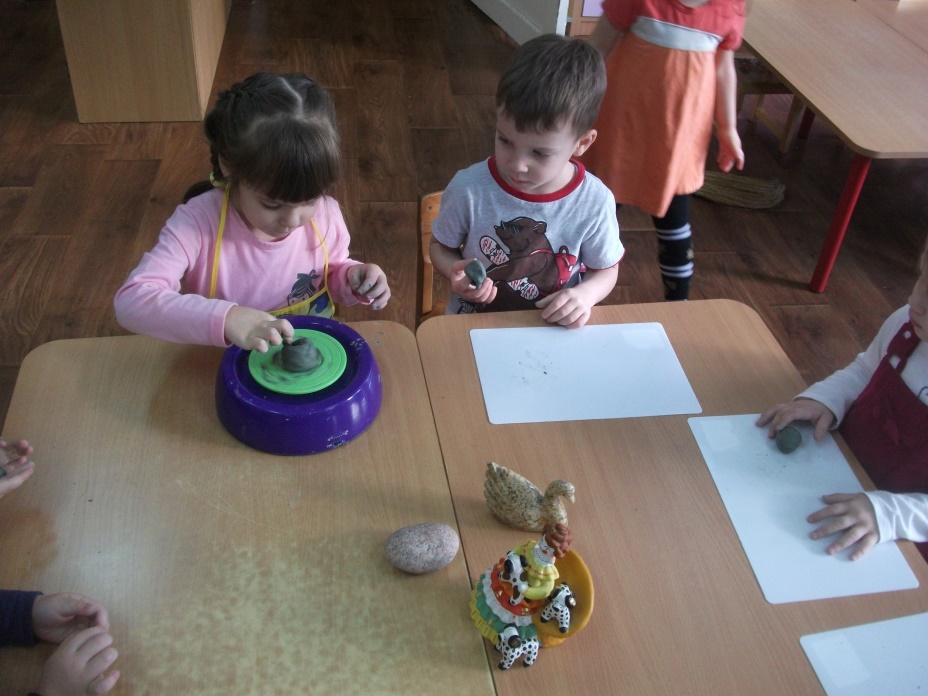 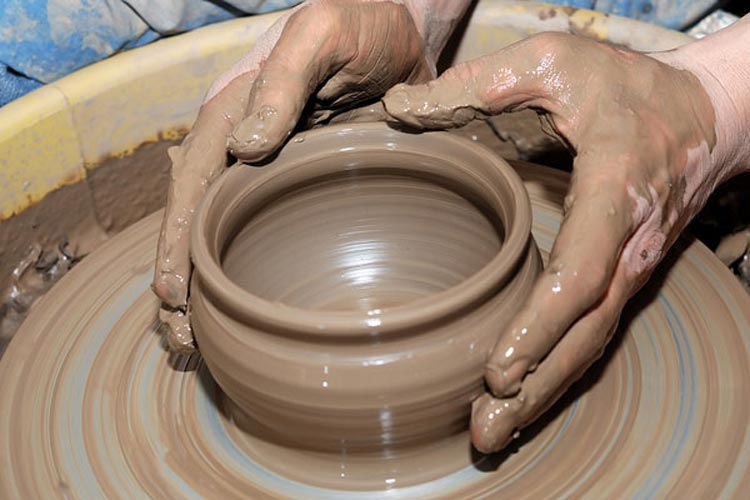 « Игрушка из песка и глины»
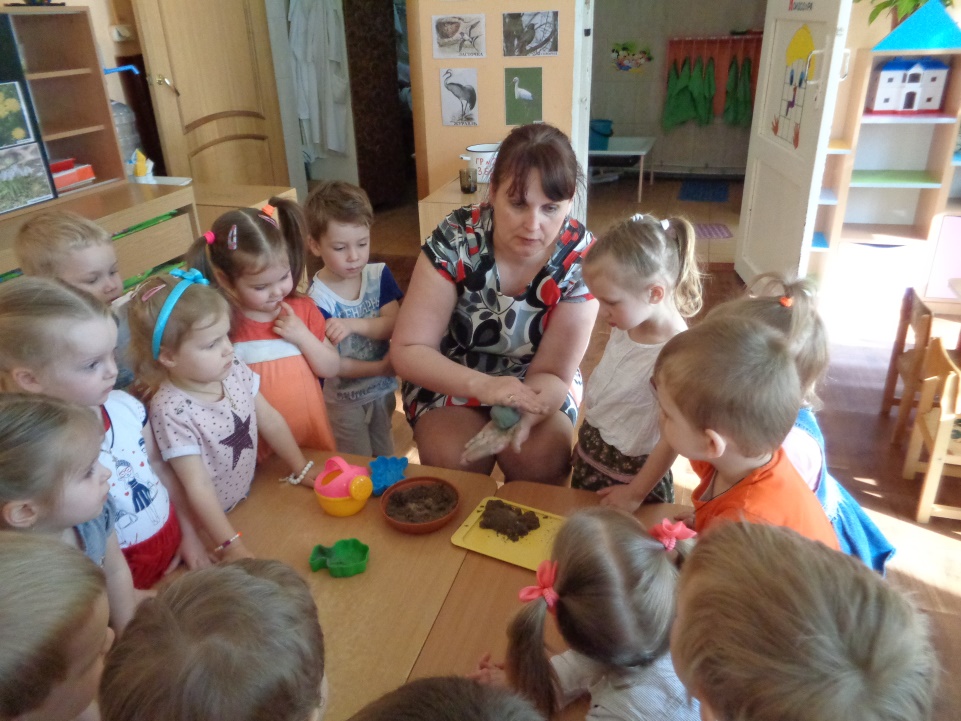 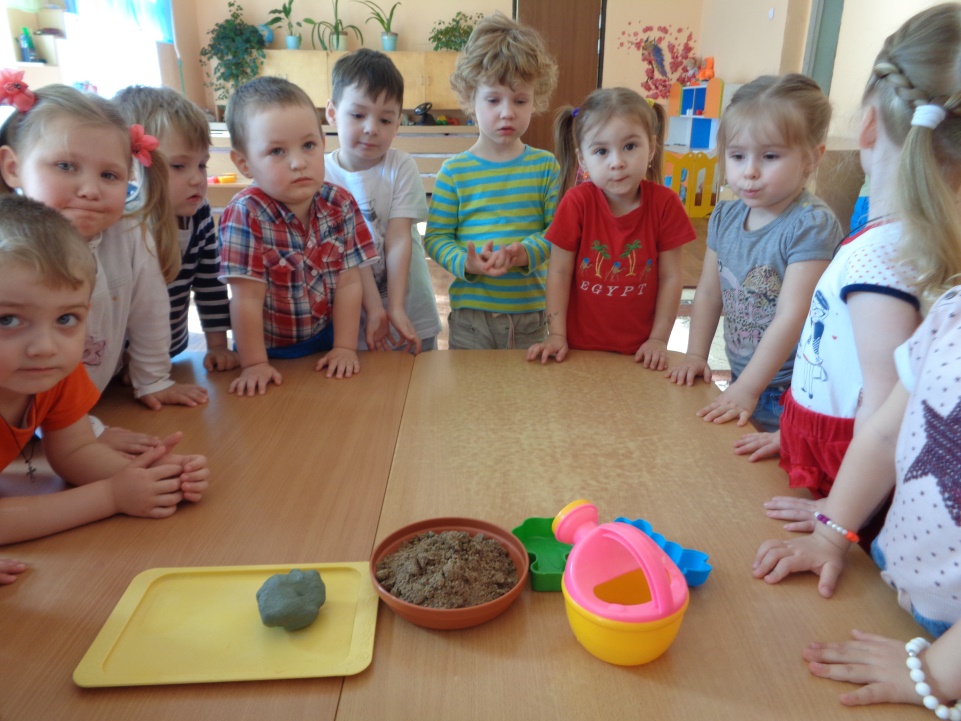 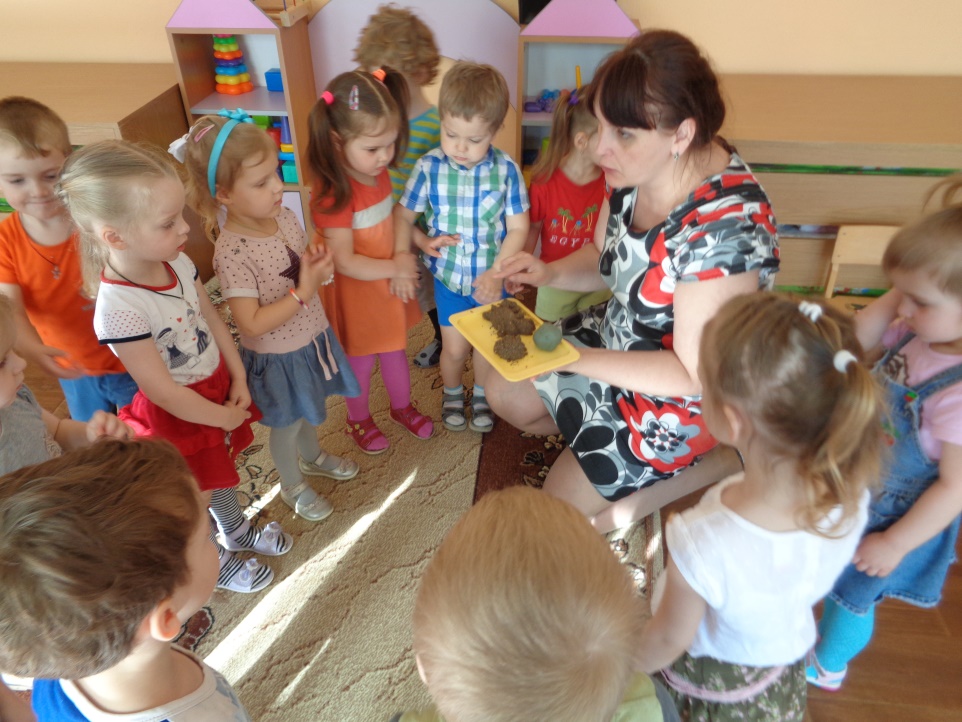 « Игрушка из песка и глины»
( через 3 дня)
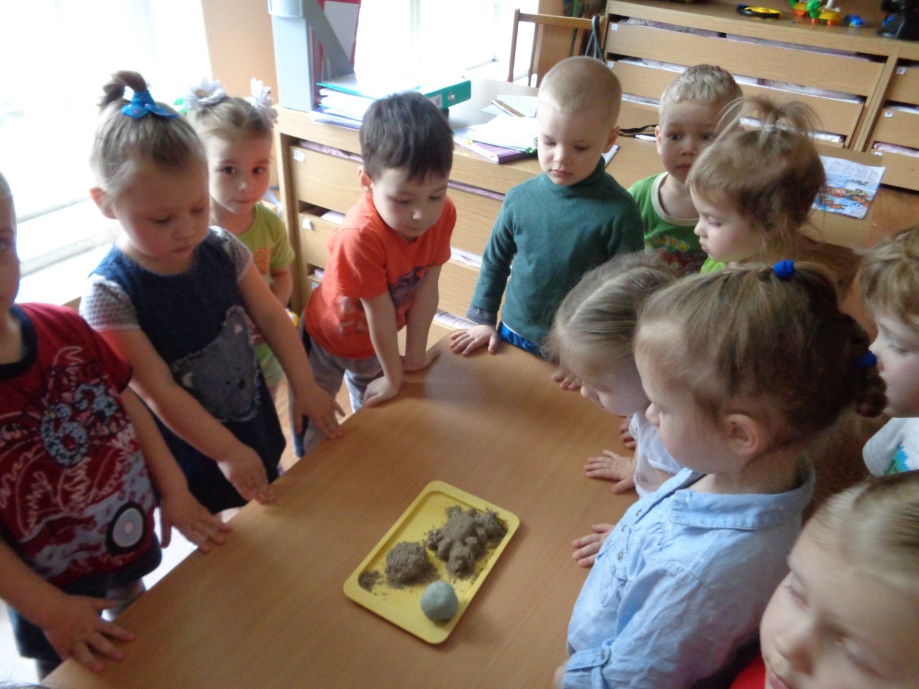 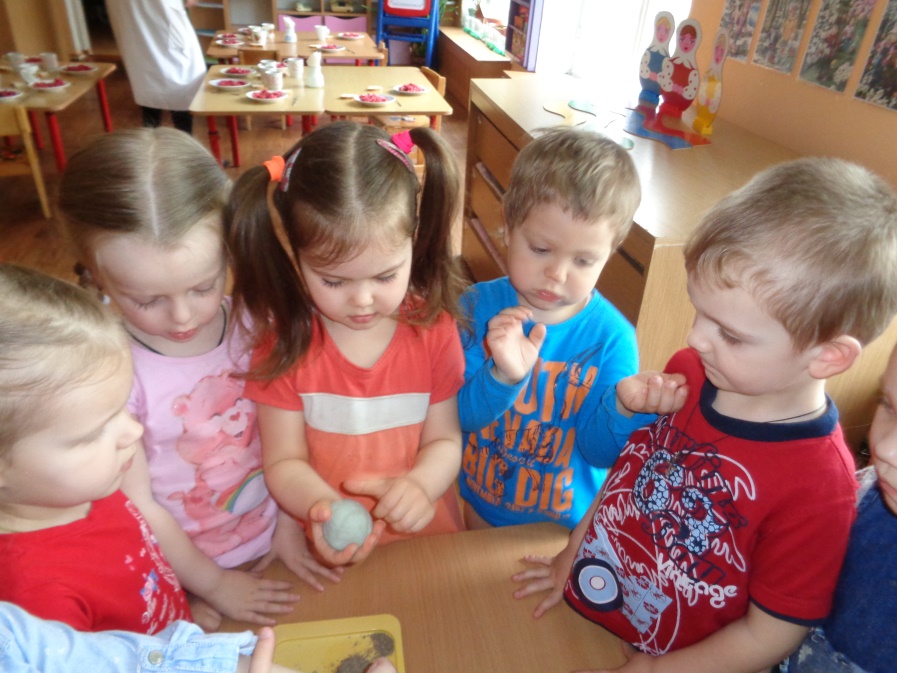 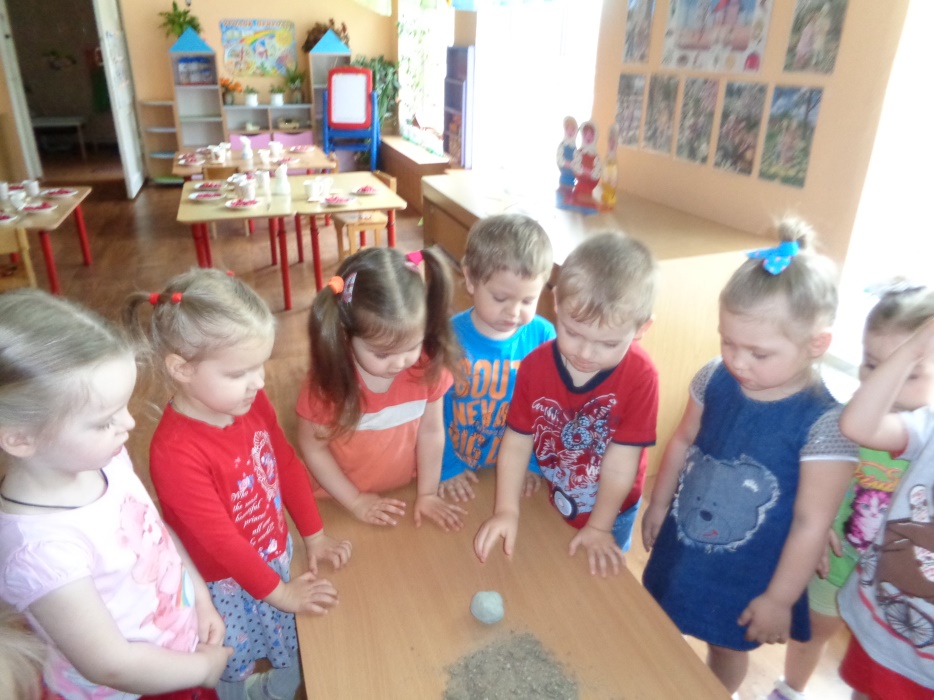 Совместные работы родителей и детей
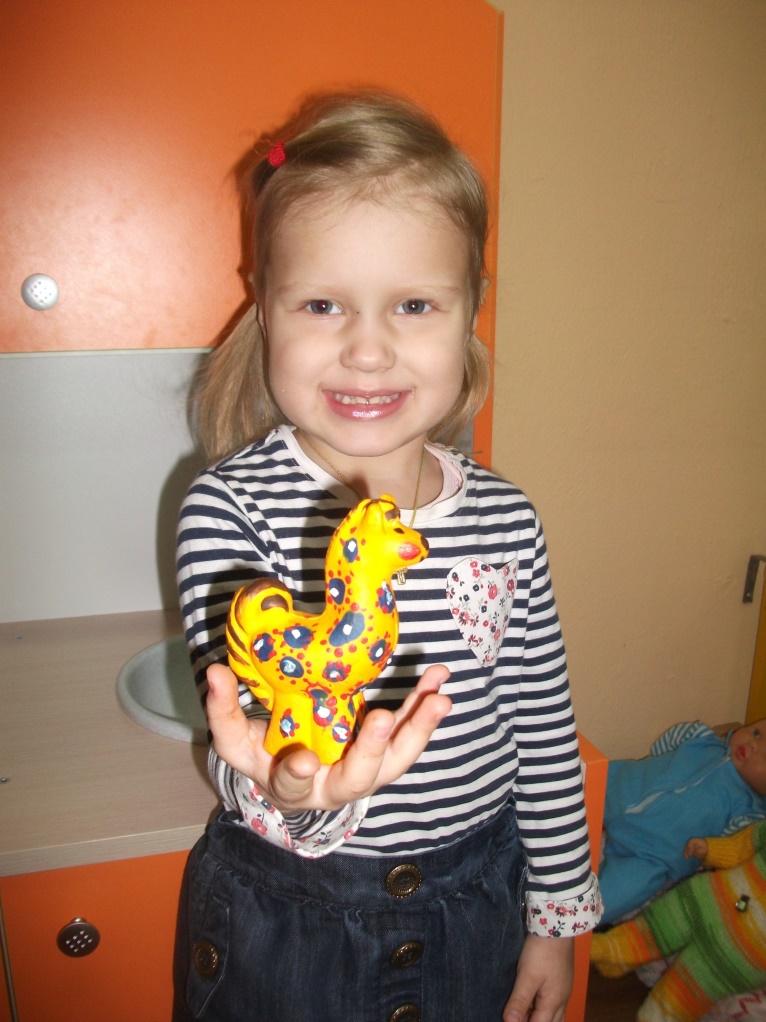 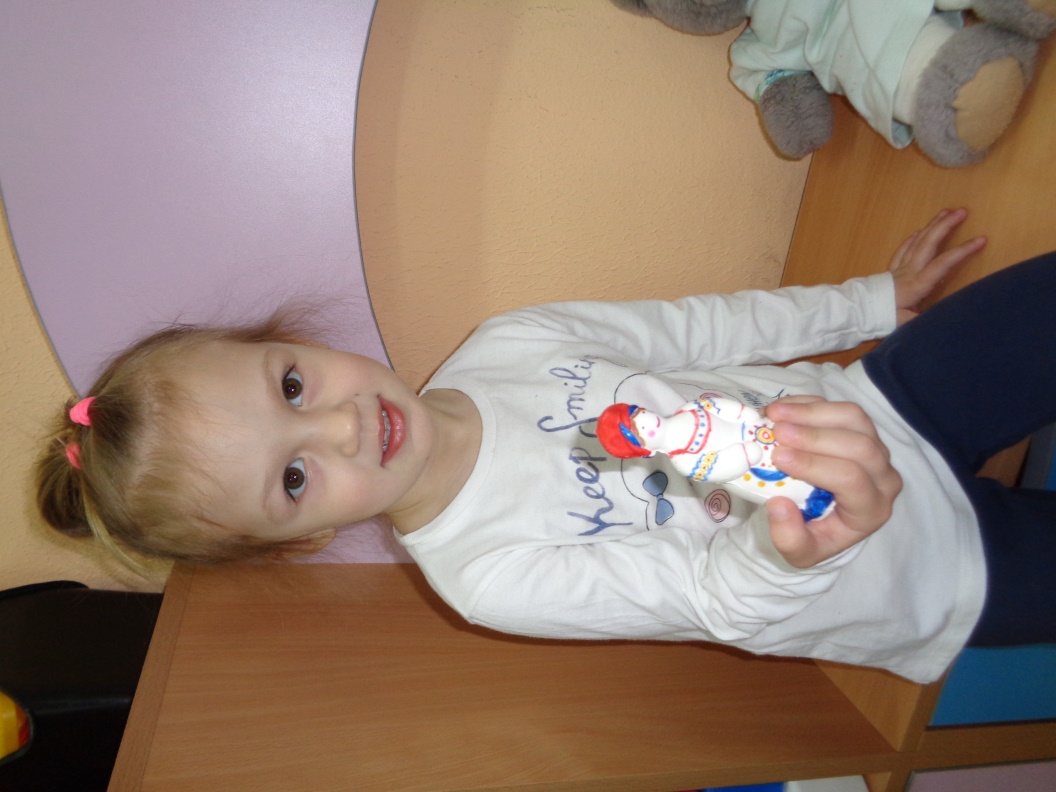 Совместные работы родителей и детей
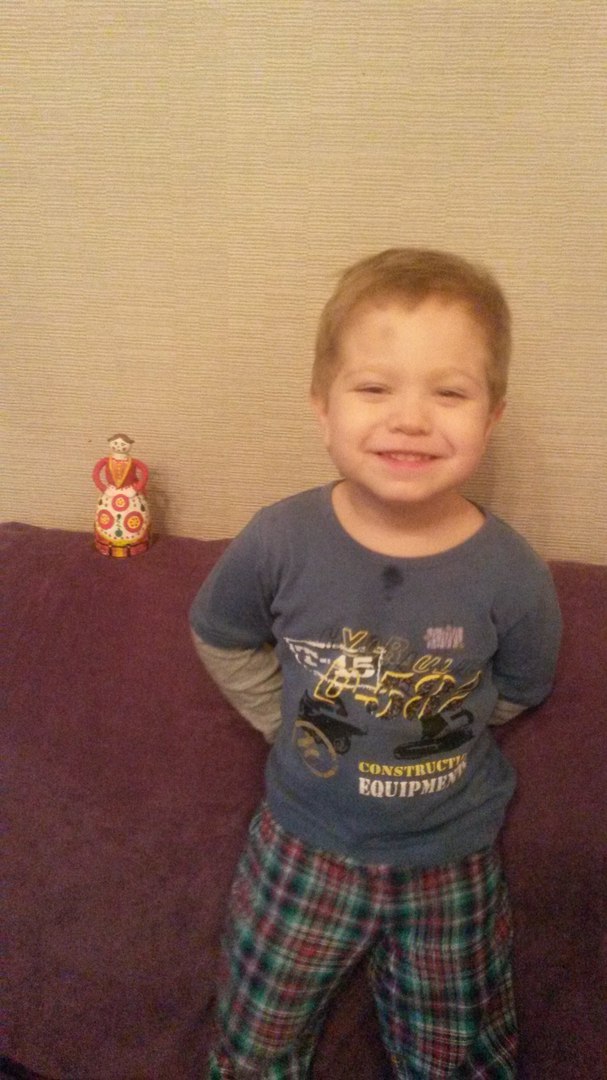 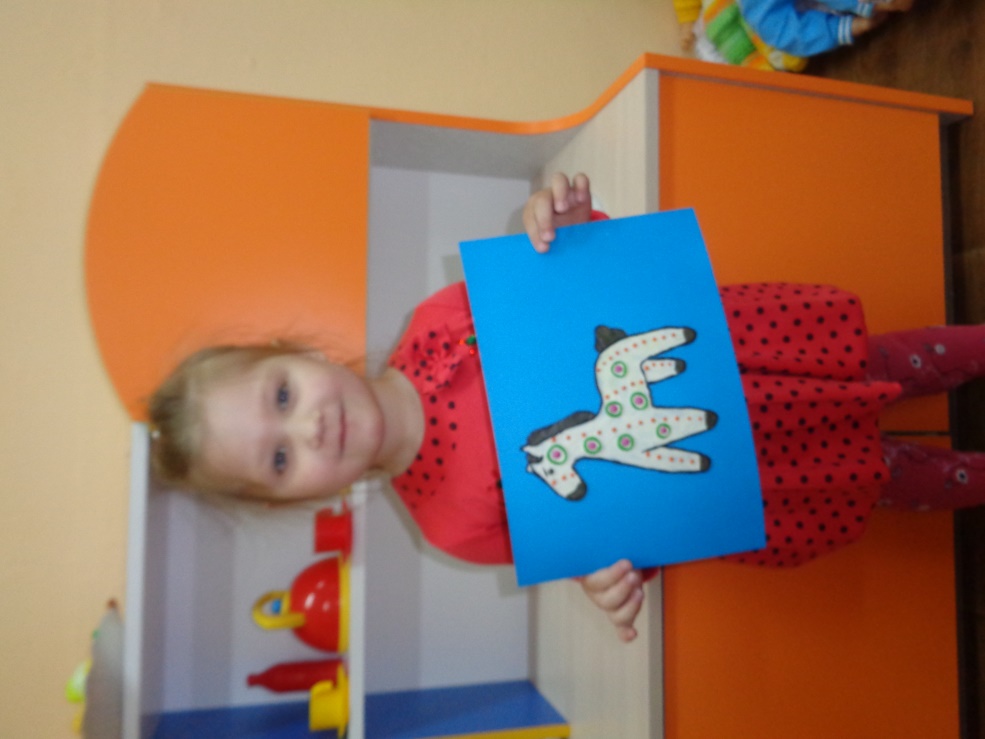 Выражаем огромную благодарность в реализации проекта «Игрушки из глины»
Семье Смычек Акулины
Семье Нечай Миланы
Семье Есина Александра
Семье Мишариной Ольги